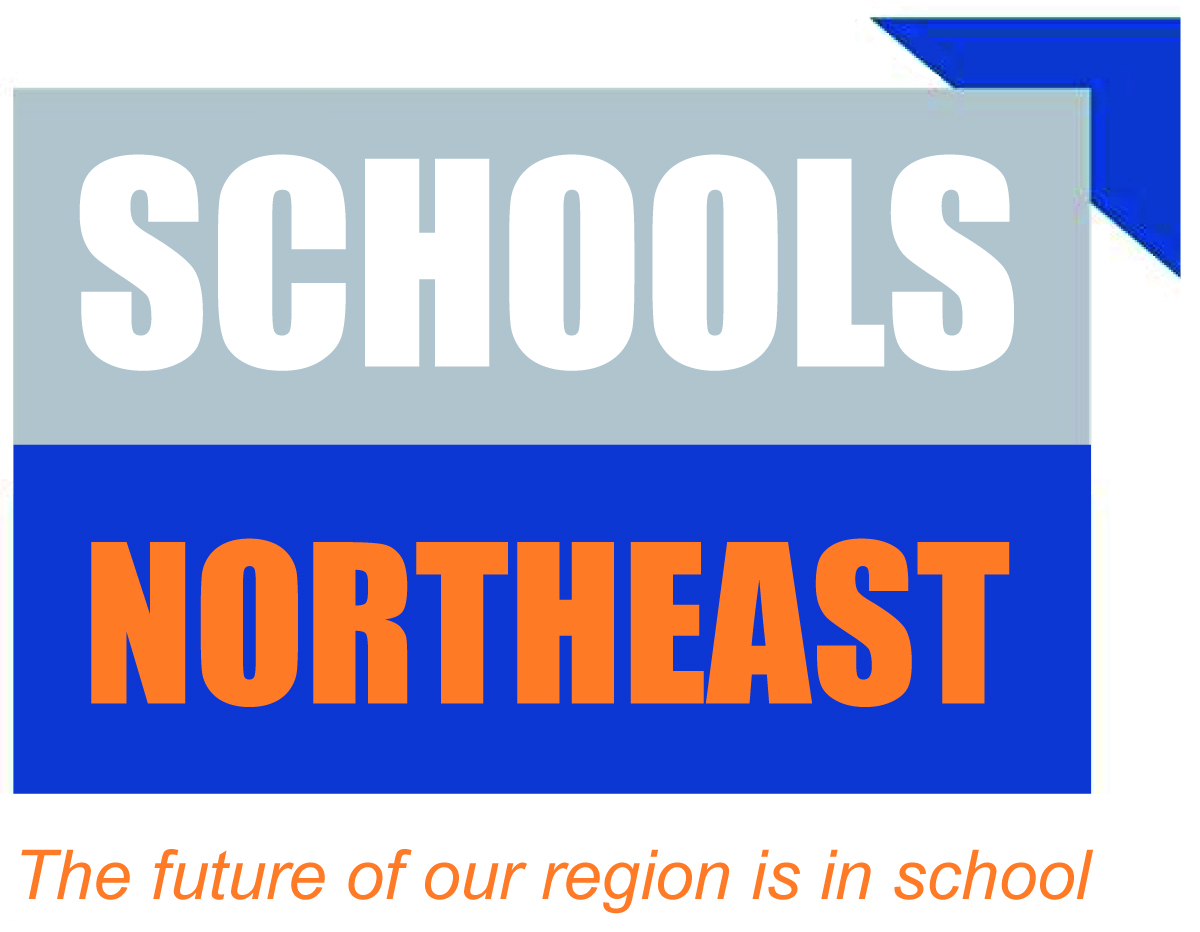 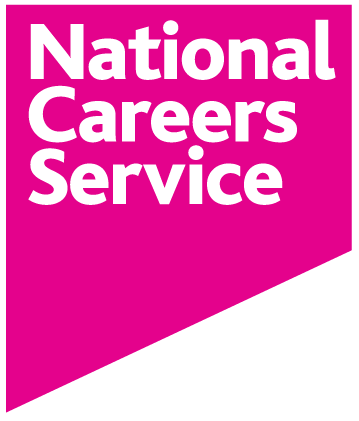 #FutureReady15
What makes good careers education?
Keynote: Professor Sir John Holman